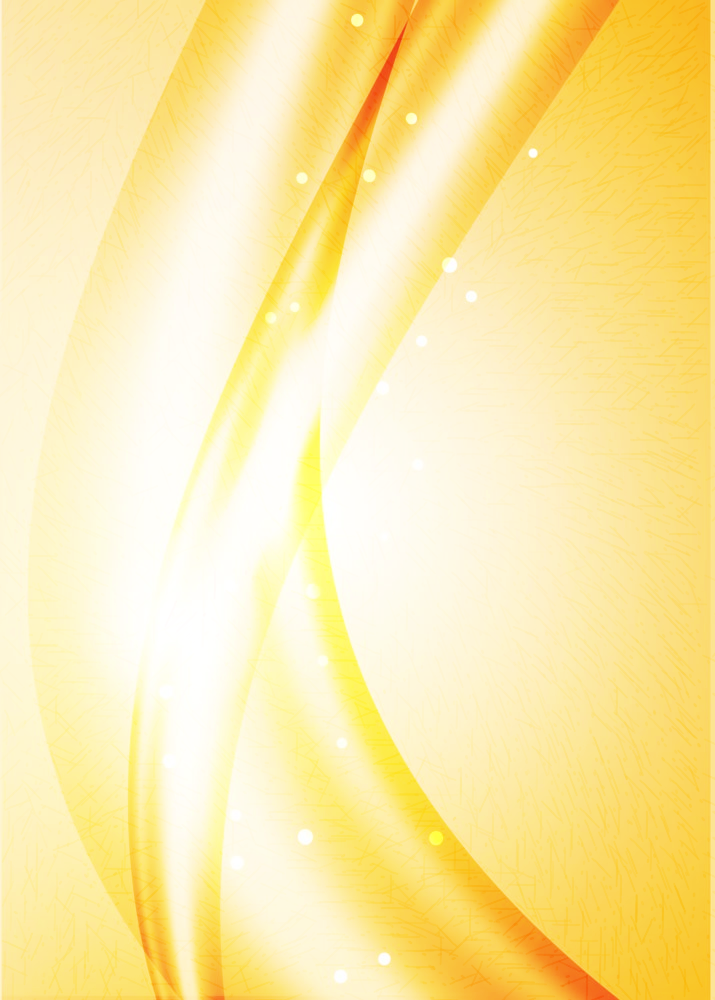 賀
健行科技大學 應用外語系 
陳昱廷 楊育欣 王凱瑞同學
榮獲
2017致理盃國際商貿英語簡報競賽
大專組季軍
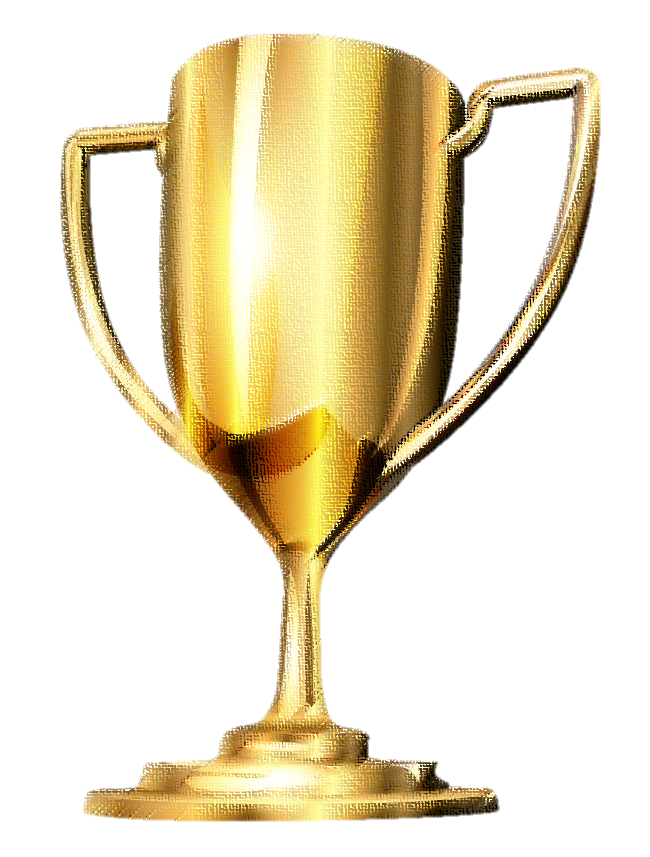 指導老師：陳徵蔚老師
應用外語系全體師生恭賀